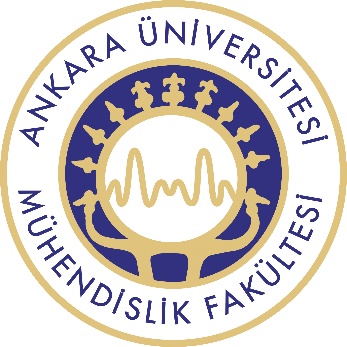 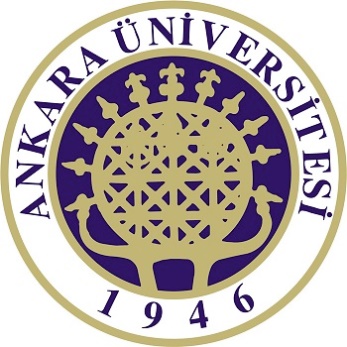 JEM 361 ÖZEL MİNERALOJİ
Minerallerin sınıflandırılması ve doğa bilimi ile ilişkisi
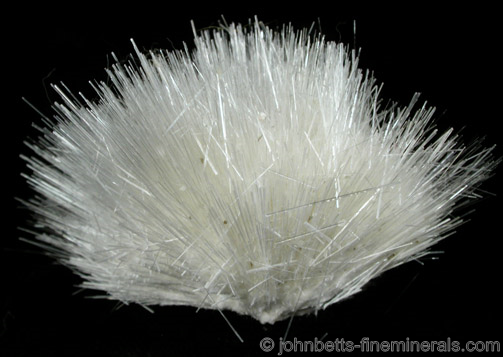 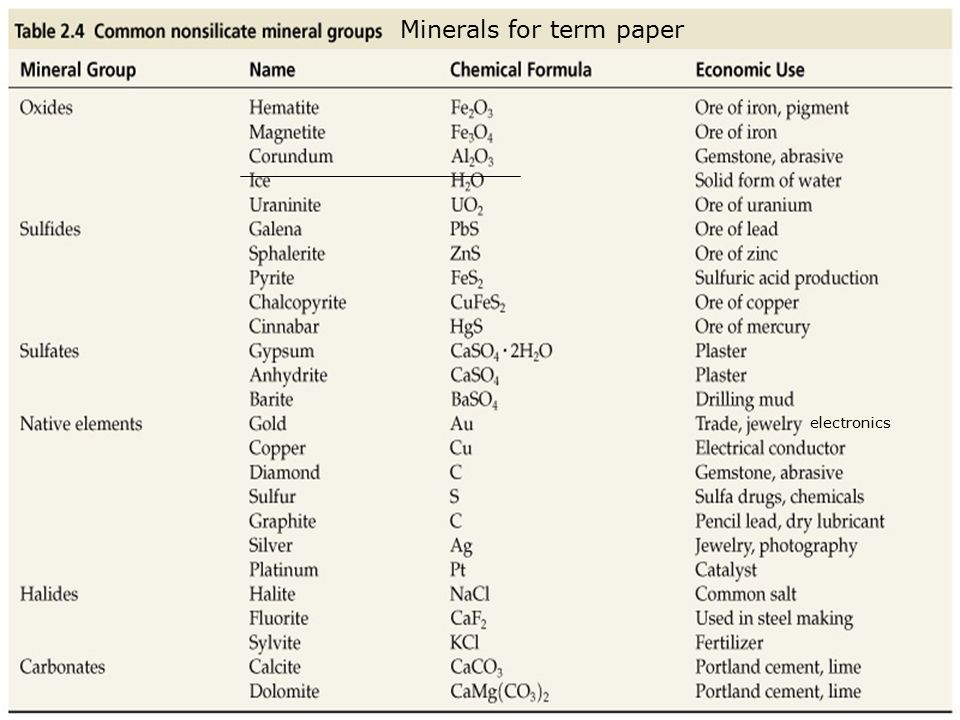 Minerallerin sınıflandırılması ve doğa bilimi ile ilişkisi